Sandy Spring Slave Museum 
& 
African Art Gallery
100TH ANNIVERSARY OF THE RATIFICATION 
OF THE 
19TH AMENDMENT
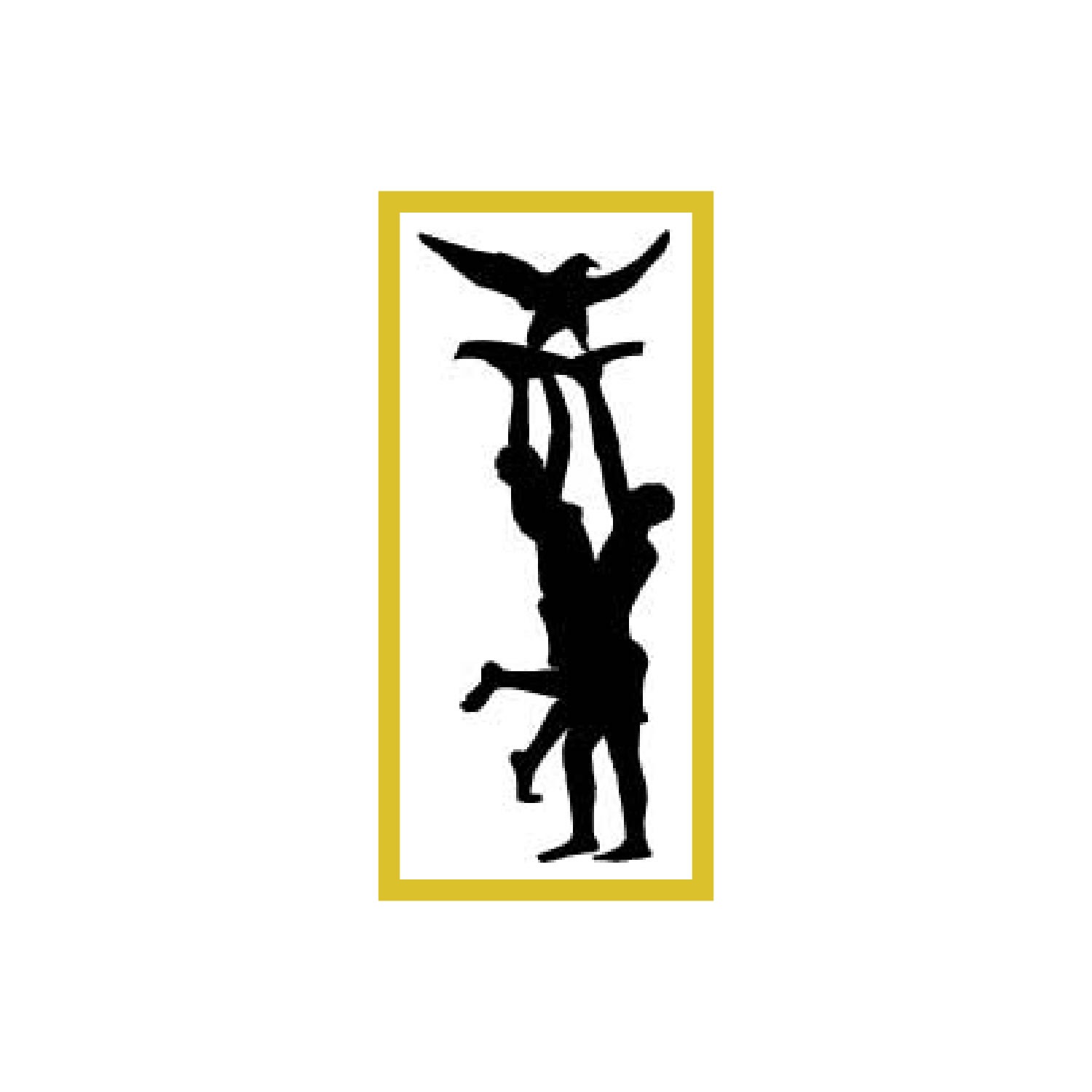 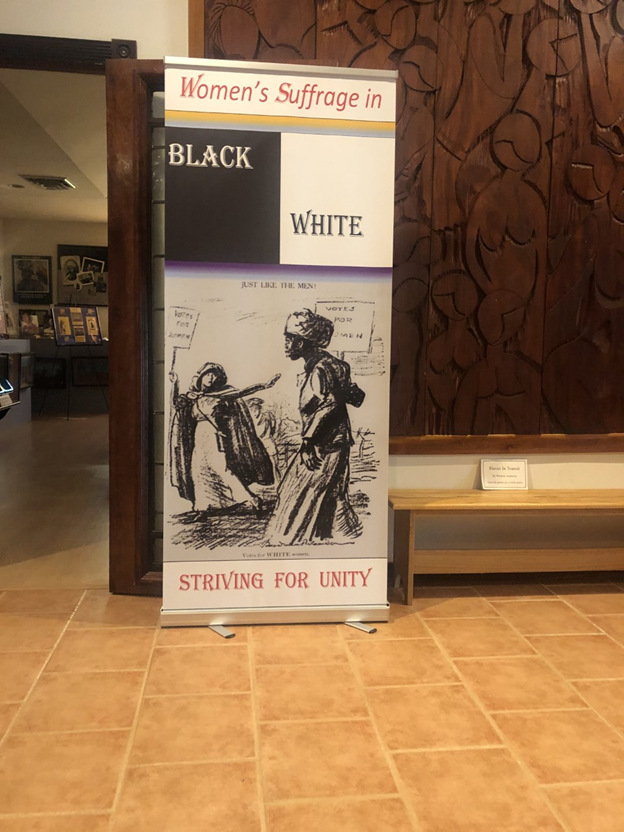 WOMEN’S SUFFRAGE        MOVEMENT
The women’s suffrage movement was the struggle for the right of women to vote and run for office and is part of the overall women’s rights movement.  
The 19th Amendment to the U.S. Constitution granted American women the right to vote and was ratified on August 18, 1920, ending almost a century of protest.
SENECA FALLS CONVENTION
https://www.youtube.com/watch?v=TcYhuG1y3bc
The need for support
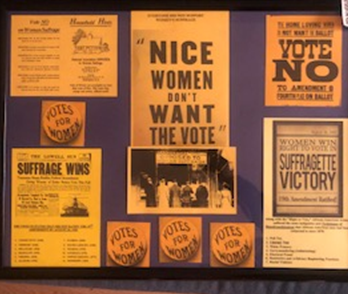 https://www.pbs.org/video/womens-suffrage-7neirw/
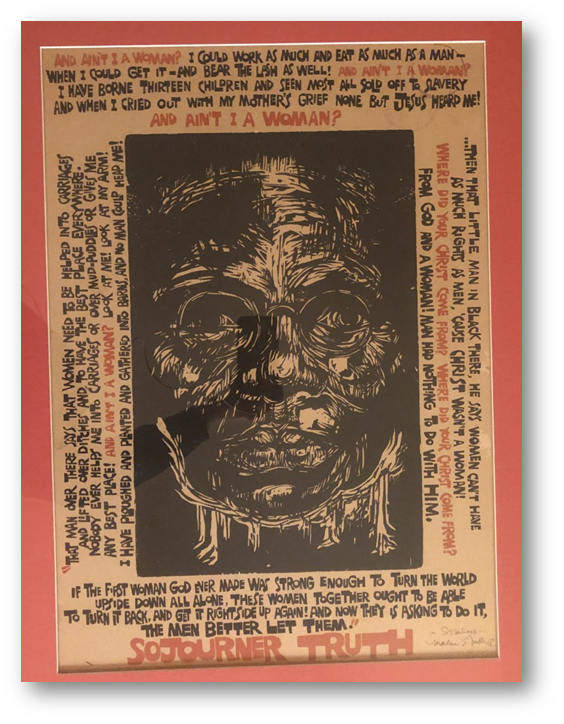 Sojourner Truth
Sojourner Truth
https://www.youtube.com/watch?v=TrVek_dWsmg
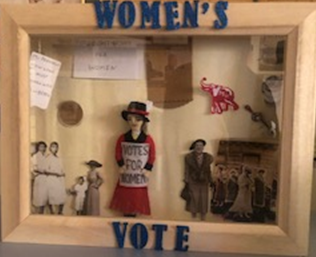 NATIONAL ASSOCIATION OF COLORED WOMEN
https://www.youtube.com/watch?v=Br6b9sIuIDU
VICTORY FLAG
The gold-white-purple horizontal tricolor became the flag of the American Suffrage movement.  In 1913, Alice Paul and Lucy Burns had founded the “Congressional Unions for Women's Suffrage,” but in 1917 it was named The National Women’s Party (NWP). As the 19th amendment made its way through the approval process, the NWP sewed a star on their “ratification banner” after each state ratified the amendment.  They needed 36.
https://www.youtube.com/watch?v=ML76y8mACZs
The Right to Vote
1920-2020
100 Years